STOP-MOTION-CYKEL-FILM
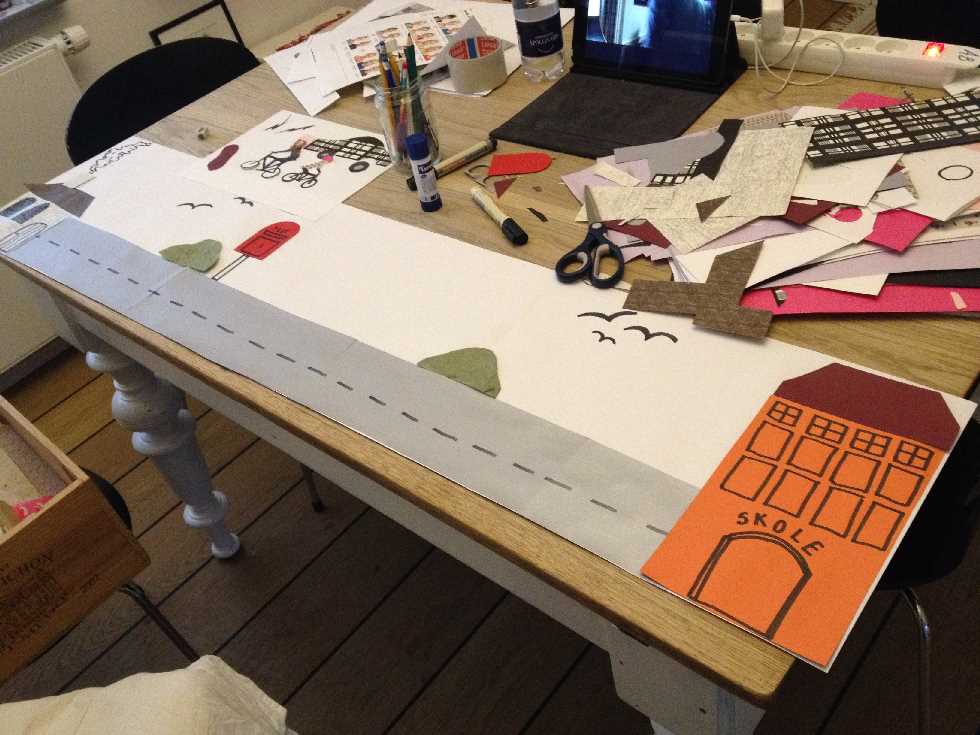 I dag skal I to og to lave en stop-motion-film.

I skal:

* lave en kulisse - en baggrund.
* lave figurer og ting, der skal med i filmen
* lære at bruge app'en "Film-X animation"
* optage filmen
* se filmene
1. blok: KULISSEN / BAGGRUNDEN LAVES.

I skal bruge: 

* saks + lim + farveblyanter + tusser

* klippeark med skabeloner

* billeder af jer selv

* papir-bane
KULISSEN SKAL SE SÅDAN UD:
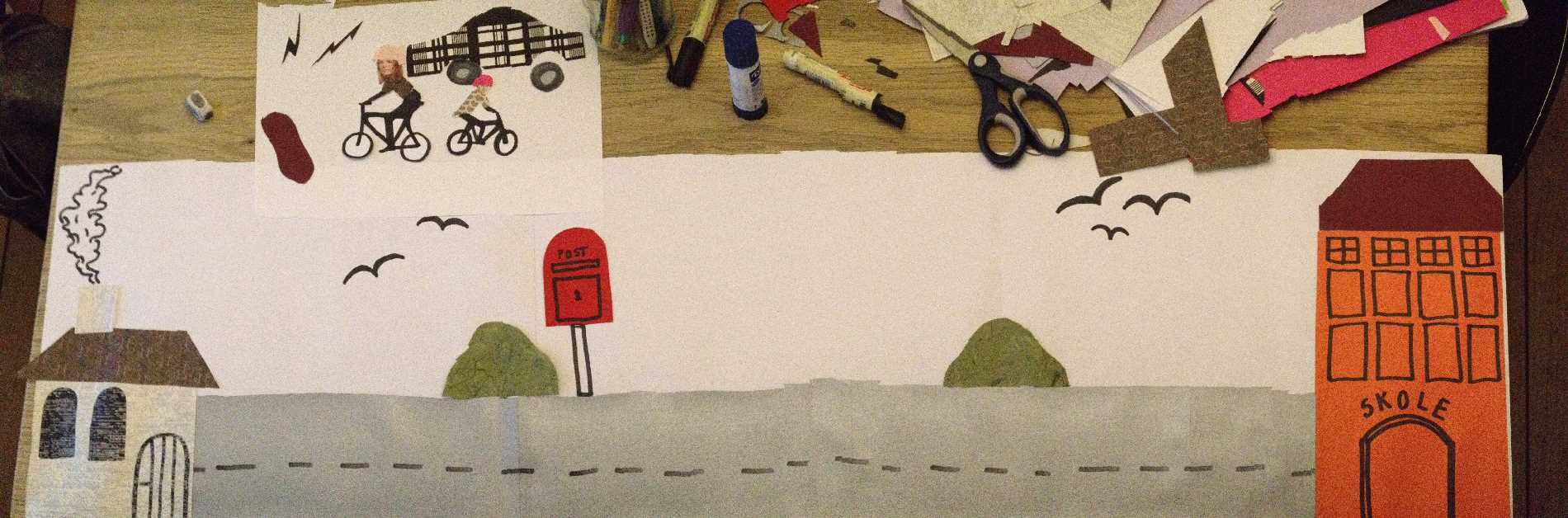 I skal lave / vælge figurer og rekvisitter
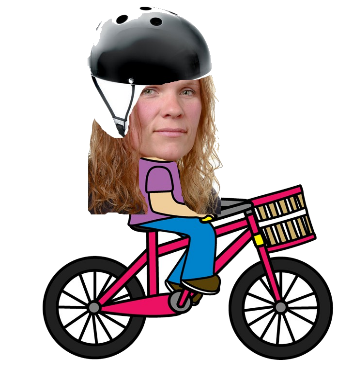 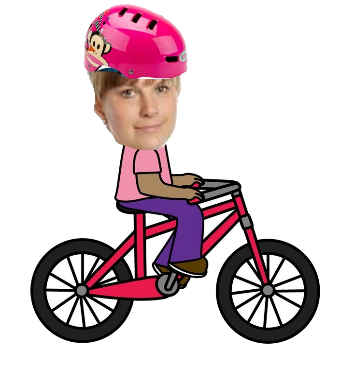 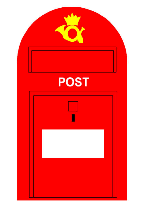 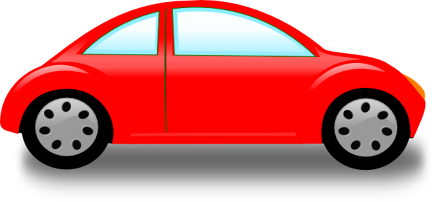 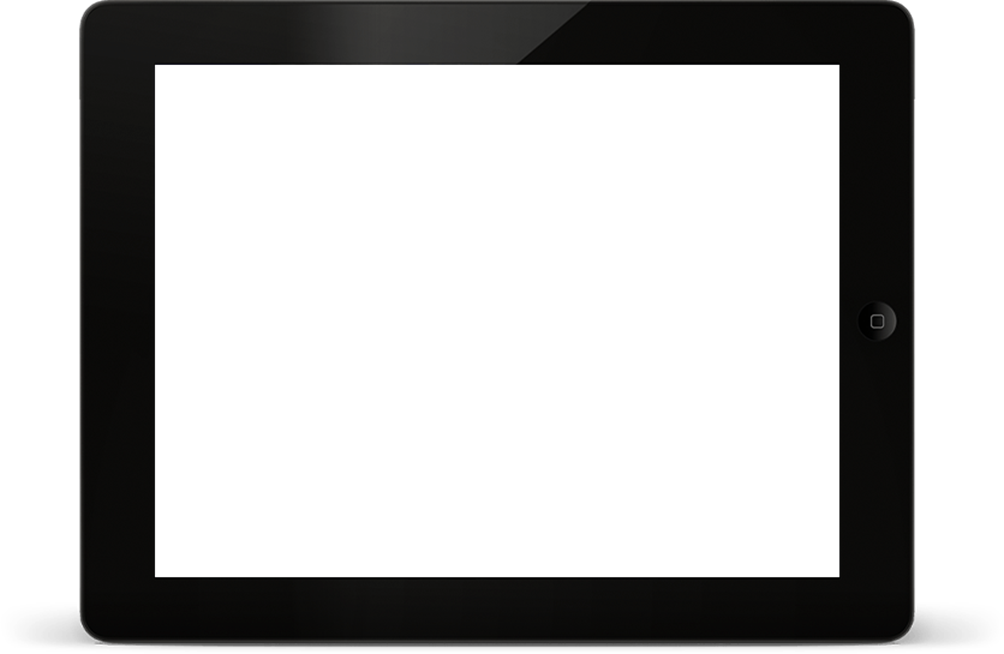 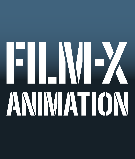 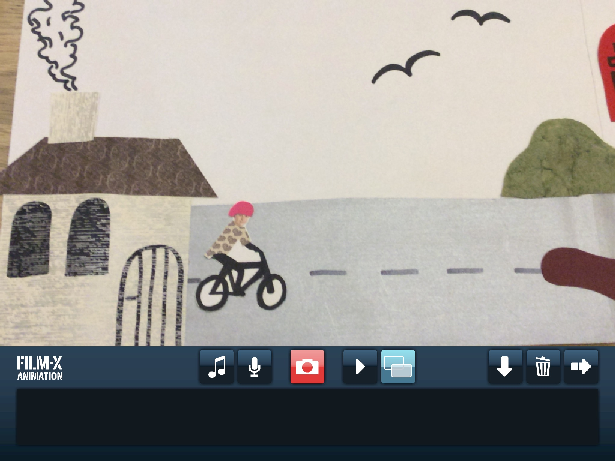 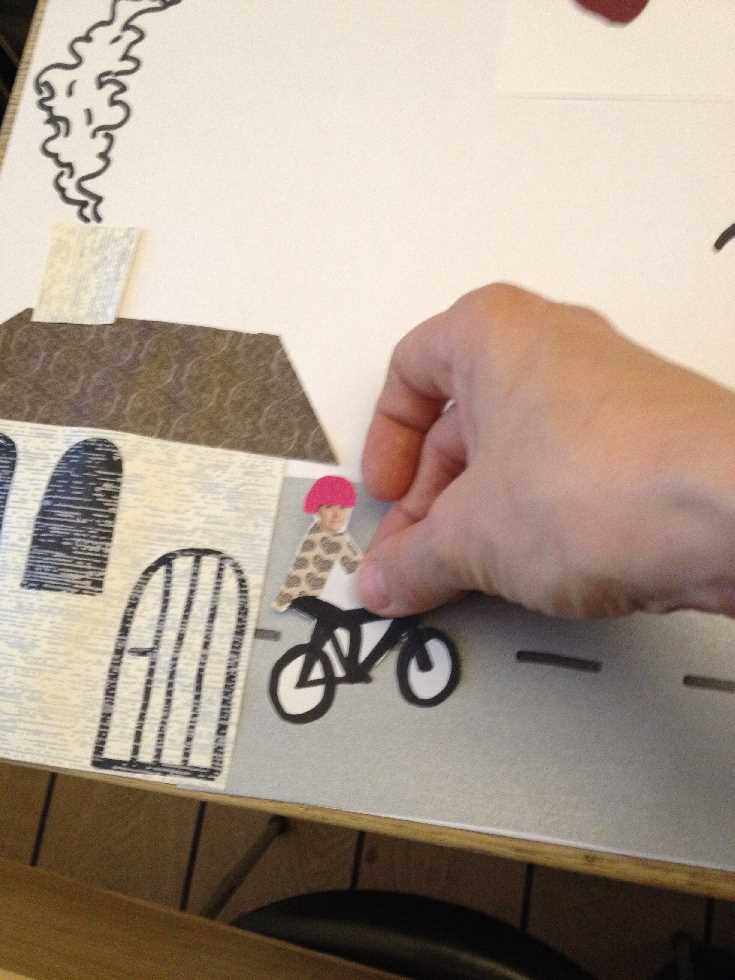 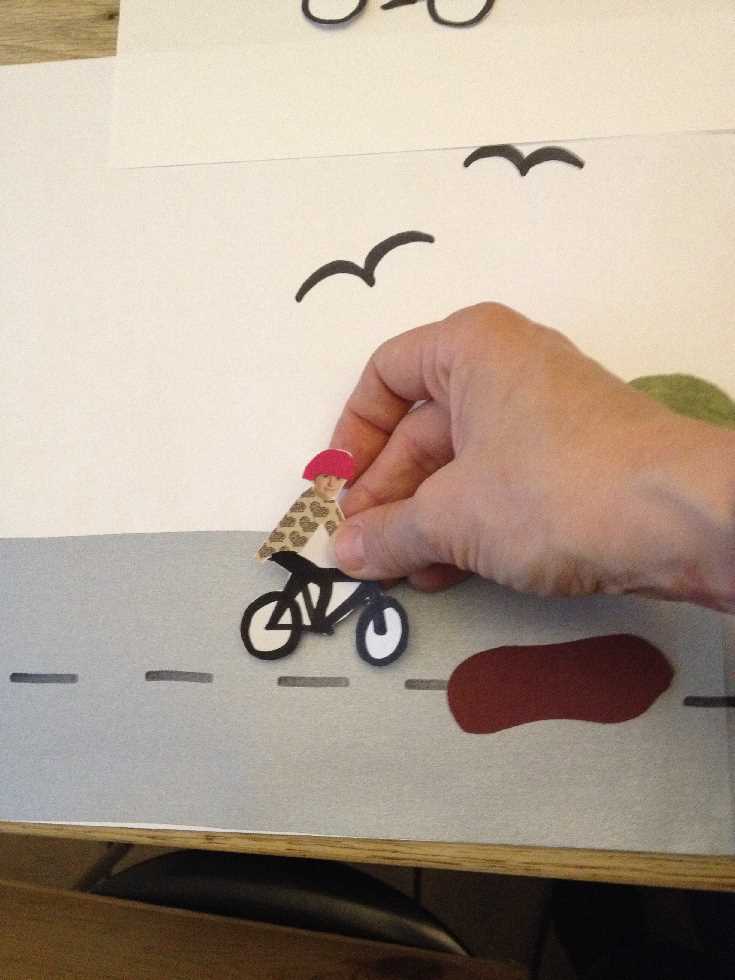 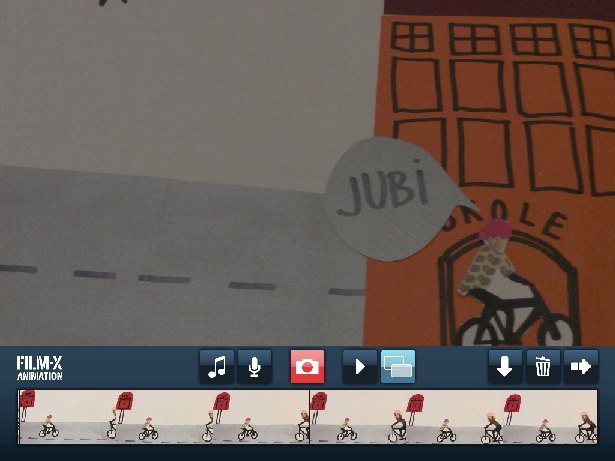 GODE RÅD

Flyt kun de løse dele lidt ad gangen mellem hvert billede.

Hvis I laver taleboble, skal I tage 10-15 billeder oveni hinanden

Kameraet skal flyttes 3-4 gange.

Brug faste dele til at holde fokus med kameraet.
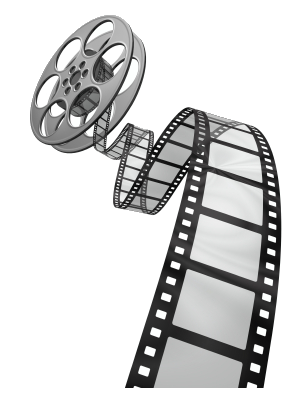 Film-fremvisning